1
2
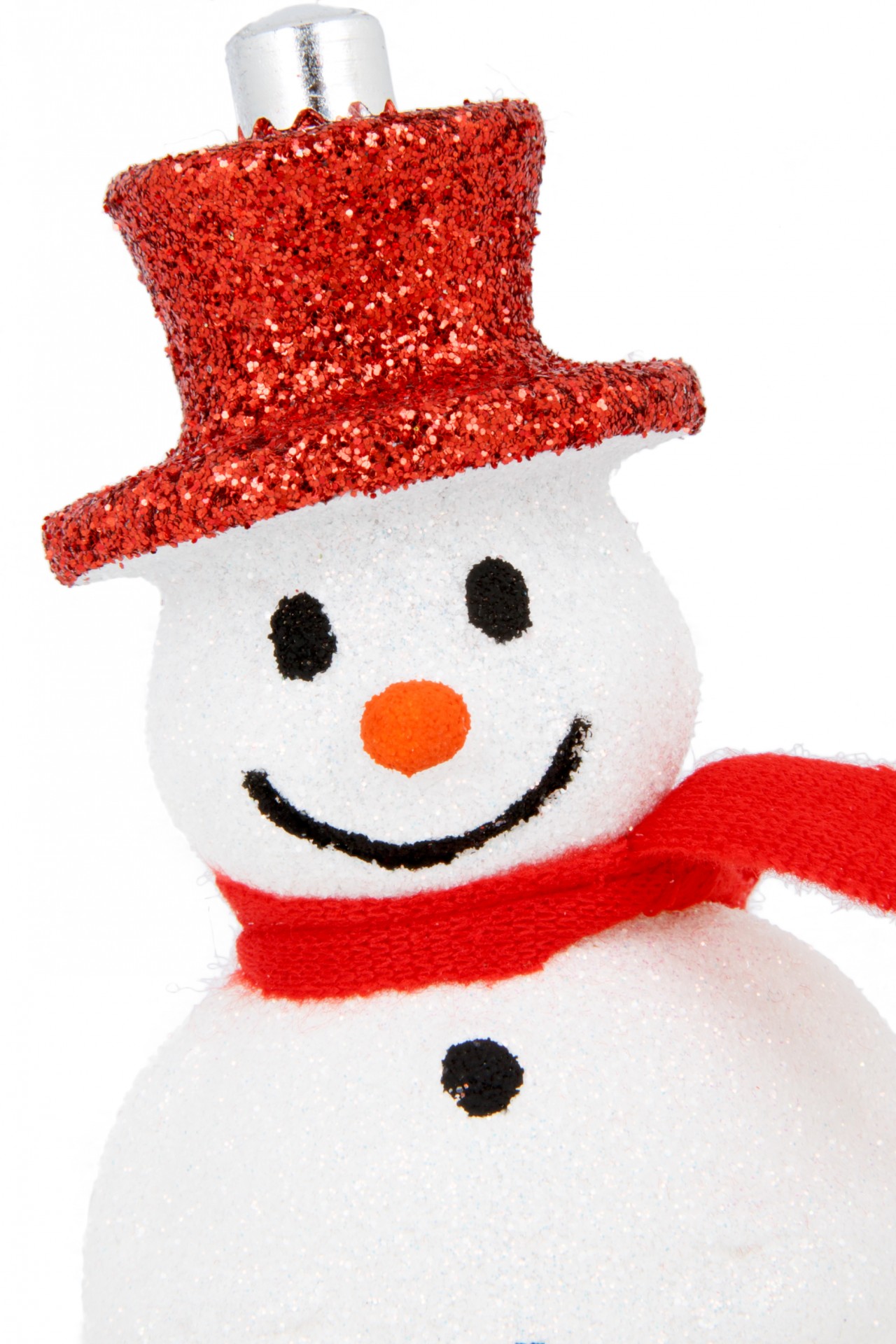 Why did the snowman look at all the carrots?
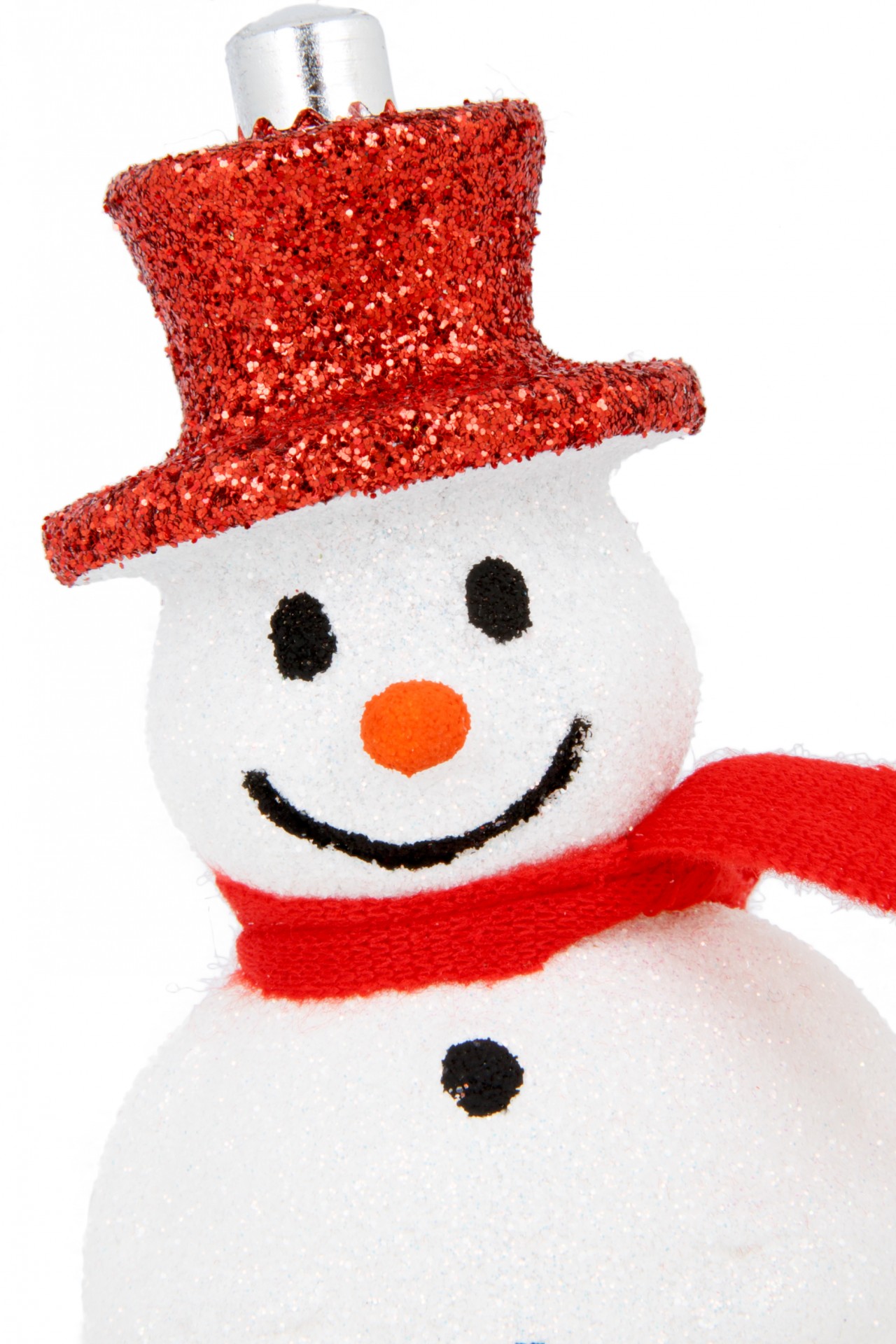 Because he was picking his nose!
3
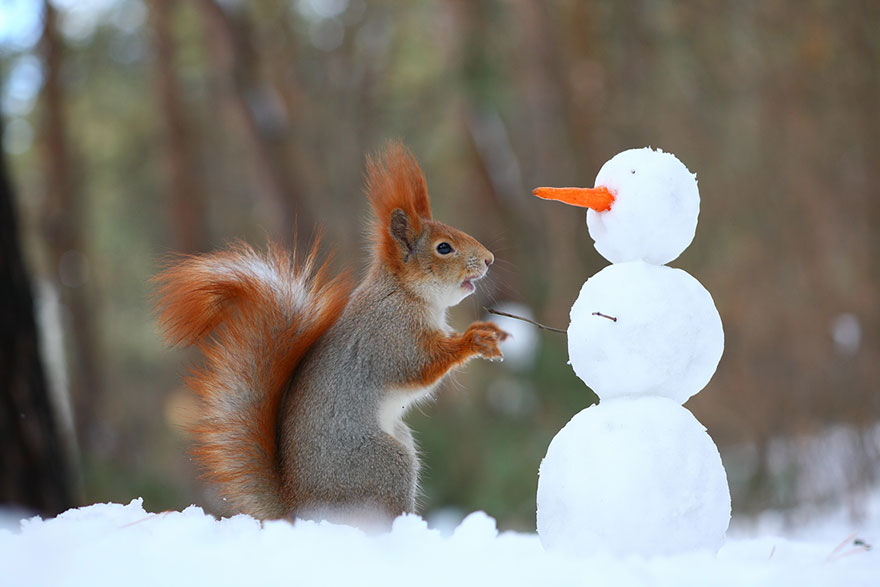 Do you want to build a snowman?
This Photo by Unknown Author is licensed under CC BY